ABDOMINAL TUBERCULOSIS
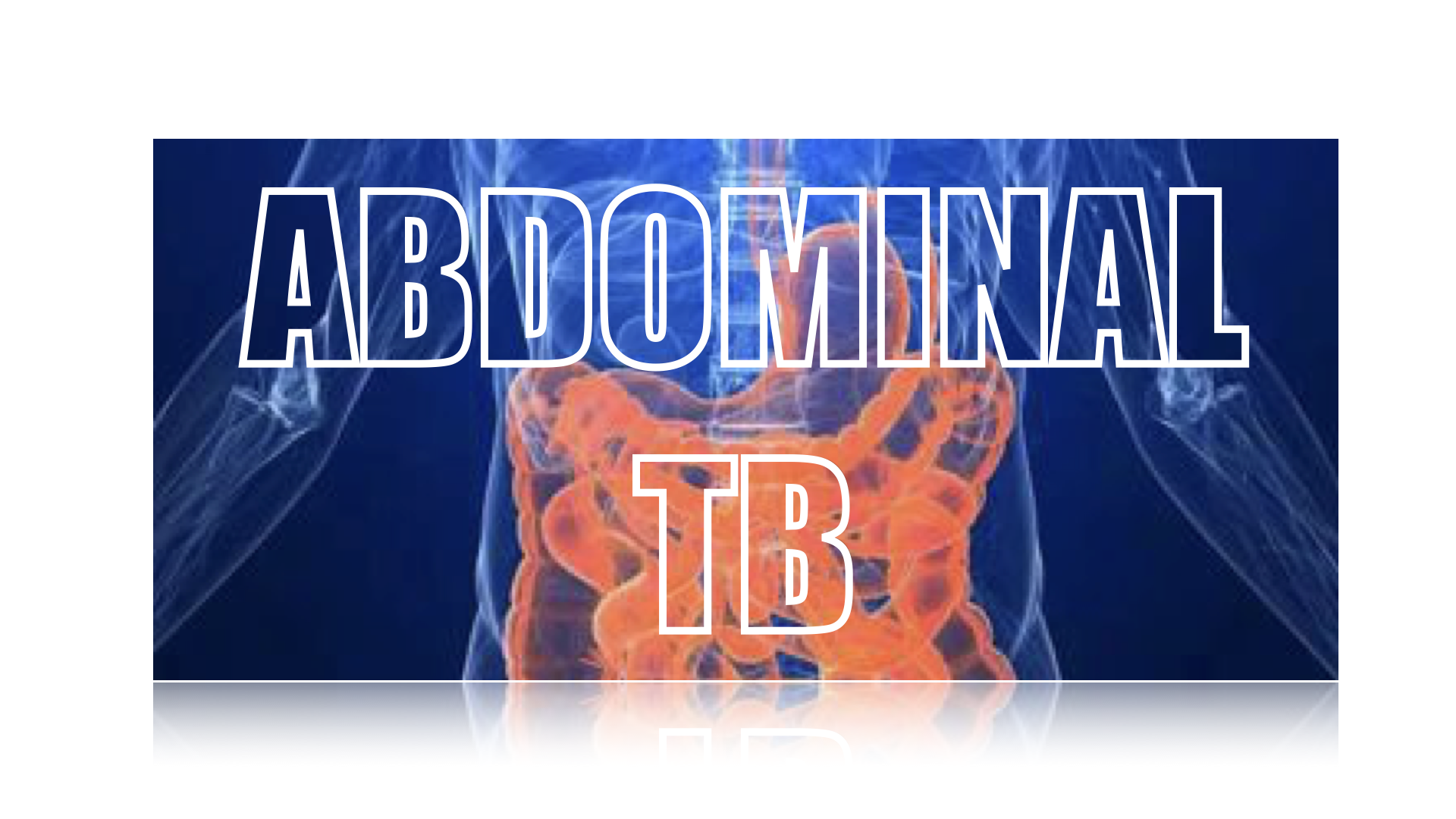 Dr.Md.Mahmudul Hassan Mintu
Assistant Registrar,Medicine
Rangpur Medical College Hospital,Rangpur
2021
Scenerio
A 52 yrs old man presented with 
Abdominal pain and swelling for 2 months
Fever for 1 month
Loss of weight for 1 month
On Examination:
Patient is anaemic,Ascites present,No organomegaly ,No Lymphadenopathy
Investigations reveals:
Hb% 9.0 gm/dl,ESR-80 mm at 1st hr,CRP-20 
S.Albumin 2.5 gm/dl
Liver and Renal function –normal
Ascitic fluid study-Exudative,Protein >3.3 gm/dl,Lymphocyte >92%,ADA-48 U/L
USG of Abdomen-Thickened bowel wall,Ascites,Mesenteric thickening,Enlarged LN
Colonoscopy-Ulcerations,Mucosal nodules,deformed ileocaecal valve and mucosal oedema
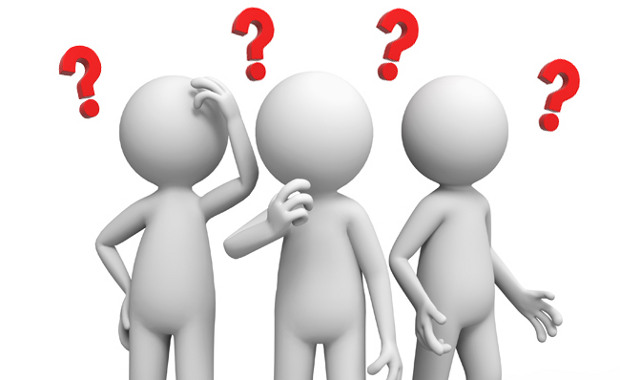 Abdominal Tuberculosis
Abdominal tuberculosis 
 the gastointestinal tract,
the peritoneum,
abdominal lymph nodes,
and solid organs in the abdomen(liver,pancrease,spleen).
common in developing countries,more frequently in poor socioeconomic condition.

 Sixth most common type of extrapulmonary TB

 accounts  for 5% of the tuberculosis cases worldwide, out of which 1-3% is gastrointestinal tuberculosis.
Risk factors(Abdominal TB)
Pathogenesis
Types (Abdominal TB)
Abdominal Tuberculosis: Diagnosis and Management in 2018 Saurabh Dawra*, Harshal S Mandavdhare**, Harjeet Singh***, Vishal Sharma** Journal, Indian Academy of Clinical MedicinelVol. 18, No. 4 lOctober-December, 2017
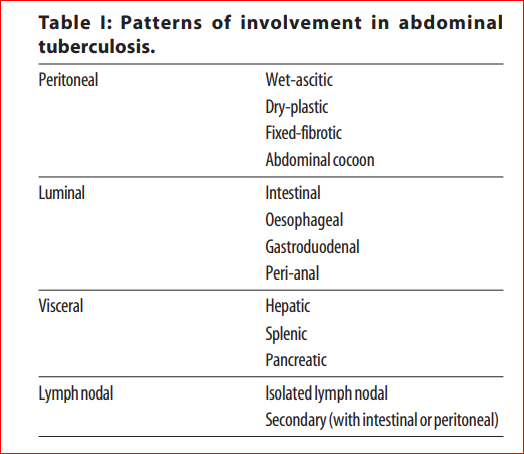 :
Clinical Features(Abdominal TB)
Intestinal Tuberculosis
accounts for 1% to 3 % of all TB cases worldwide.
 
 can occur in the context of active pulmonary disease or as a primary infection without pulmonary involvement. 

The ileocecal region is the most commonly affected site.
Why common in ileocecal region?
Intestinal TB cont…..
Diagnosis is challenging and is often delayed due to its non-specific presentation.

 High clinical suspicion, early initiation of antituberculous therapy, and involvement of an interprofessional team are necessary for reducing morbidity and mortality.
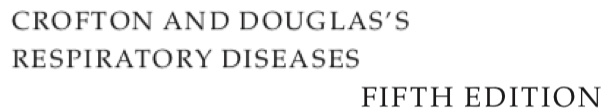 Type(Intestinal TB)
Four major forms have been reported:
Ulcerative(60%) – 
Hypertrophic(10%) – 
Ulcero-hypertrophic(30%) – 
Fibrous stricturing – 



Gastrointestinal Tuberculosis:Raja Chandra;Akshay M.Khatri www.ncbi.nlm.nih.gov/books/NBK556115
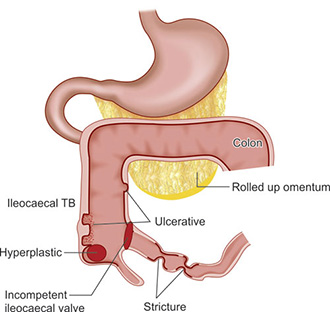 Intestinal TB cont…
Clinical features of Intestinal TB
Physical Examination(Intestinal TB)
Anemia
   May be icteric
   Lypmhadenopathy
   Features of malabsorption
   Abdominal examination:
		--May reveal no abnormality or only a doughy feel.
		--A mobile mass is often palpable in the right lower quadrant of the abdomen. 
              -- Gurgling on palpation
              -- Hepatosplenomegaly
            -- abdominal lymph node
Prognosis(Intestinal TB)
Six to 20% mortality rate and may lead to complications that need surgical intervention.
Complications(Intestinal TB)
There are multiple complications reported due to gastrointestinal tuberculosis:
Upper and lower gastrointestinal bleeding
Fistula occurring at different sites
Obstruction of lumen of the gut 
Stricture formation
Intussusception
Perforation
Anemia
Malnutrition, malabsorption
 weight loss 
and deficiency of essential vitamins and minerals
Tuberculus peritonitis
This is the second most common form of abdominal TB.
Method of infection:
    (a) Extension from caseating and breaking down glands, 
          from loculated area of peritonitis, 
          by direct continuity or
          by lymphatic spread.

     (b) Haematogenous spread
Types of Peritoneal Tuberculosis
Wet/Ascitic form

Dry/Plastic  form–Sub acute intestinal obstruction due to tuberculous small bowel adhesions.
Fibrous form-Abdominal pain,distention,ill defined,irregular,tender abdominal mass




Kumar & Clark’s Clinical Medicine 10th Edition(P-1223)
Pathogenesis(Tuberculus peritonitis)
Infection of the peritoneum
Secondary to haematogenous spread from a pulmonary focus. 
 
Rarely from Adjacent organs-
Intestine or the fallopian tubes.
Clinical features(Tuberculous peritonitis)
TBP is usually a subacute disease and its symptoms evolve over a period of several weeks to months

Way of presentation:
The disease can present in three different forms which are: the wet‐ascitic, fibrotic‐fixed and the dry‐plastic form.

They have similar clinical manifestations except for abdominal distension which does not occur in the dry‐plastic form.
Tubercular Abdominal cocoon/Fibroadhesive /Sclerosing encapsulating peritonitis
Abdominal cocoon is  a rare complication of abdominal tuberculosis and also a rare cause of intestinal obstruction . 
  Characterised by thickening and fibrosis of peritoneum with subsequent wrapping of the variable length of small and sometimes, large bowel .
Early recognition, early management  may prevent the need for operative intervention or bowel resection
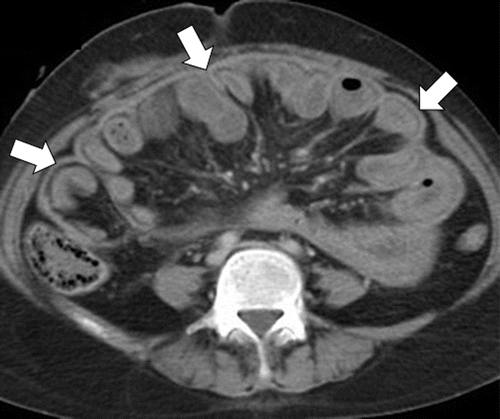 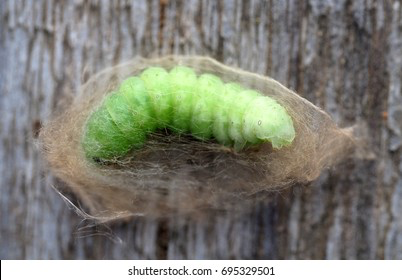 Clinical Features cont….TBP
Diagnosis Of Abdominal TB
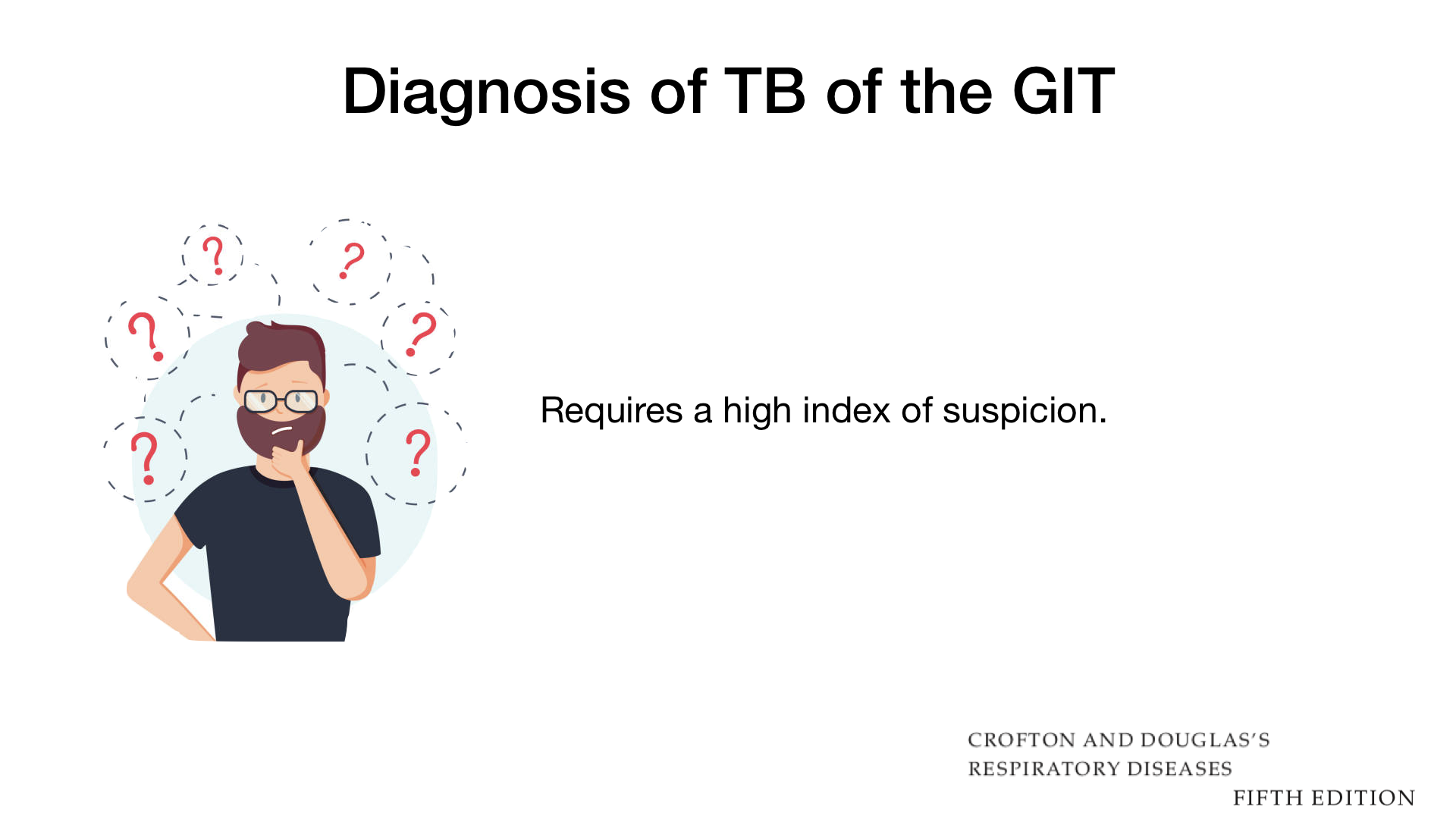 Diagnosis and Investigations cont..
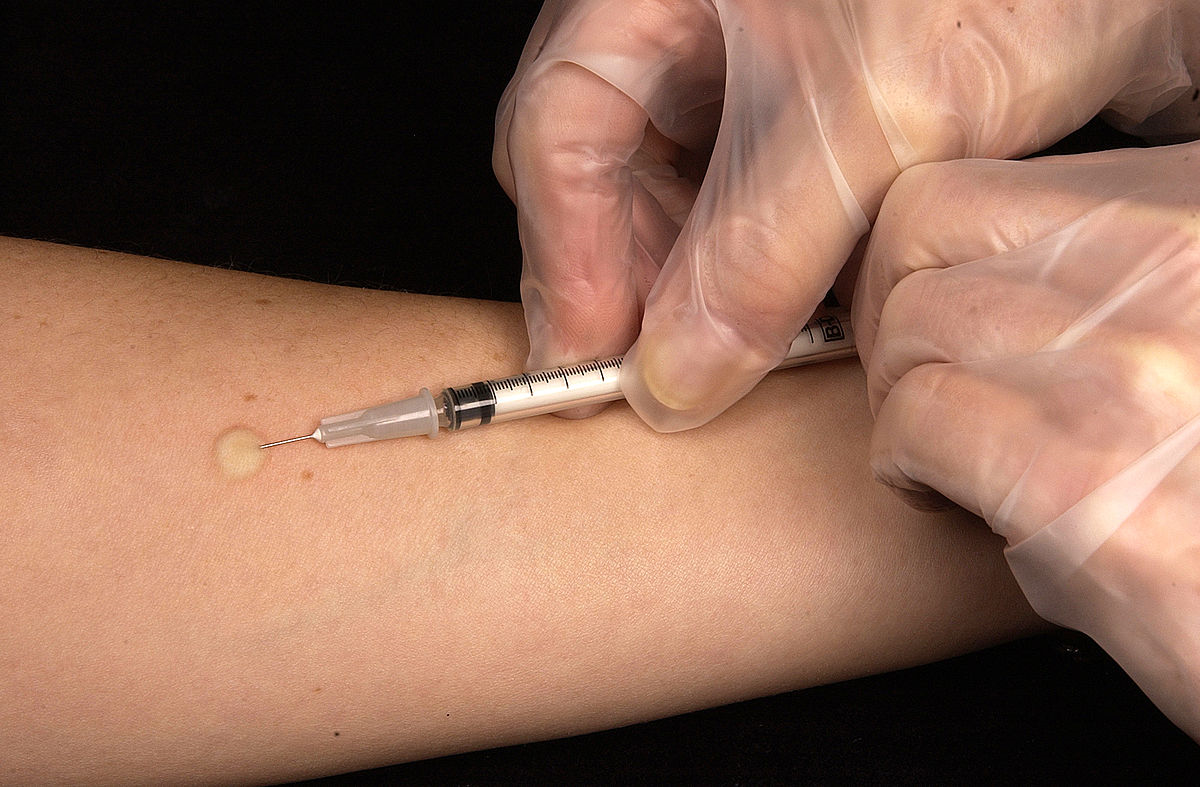 Chest X-RAY
Evidence of TB in a chest X-ray supports the diagnosis but a normal chest X-ray does not rule it out.
May show co-existing active or old healed pulmonary lesions.
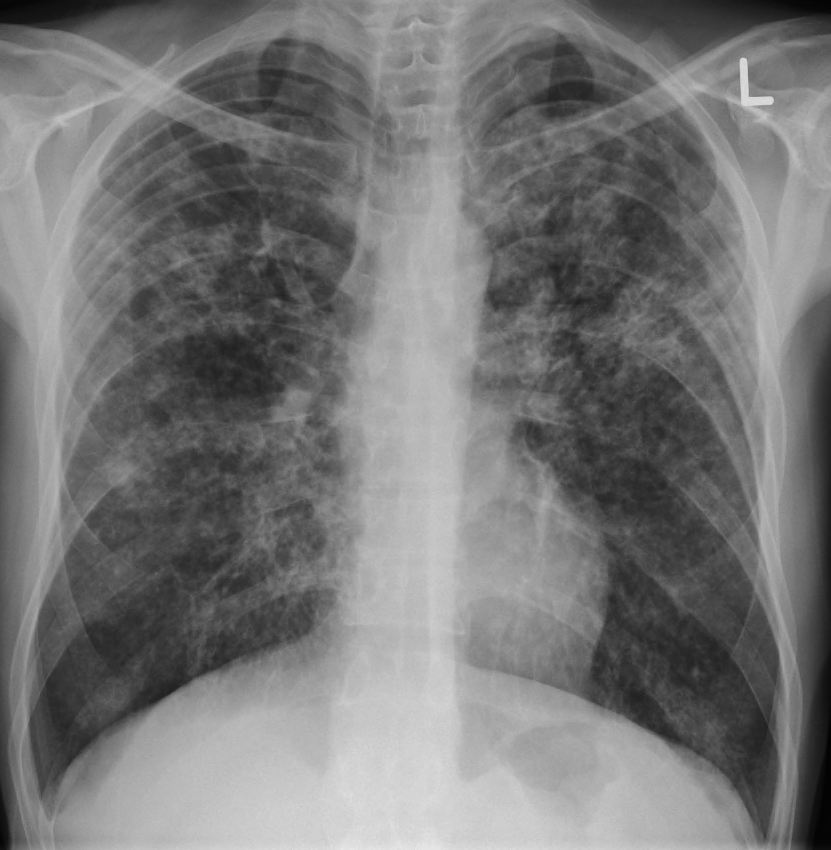 Plain X-Ray Abdomen
May show- 

features of obstruction i.e., dilated bowel loops with  
                                                       multiple air fluid levels, 
evidence of ascitis, 
perforation  
intussusception.
Enteroliths:Calculus formed anywhere in the GIT
 
In addition, there may be- 
calcified lymph nodes, 
calcified granulomas
Small bowel barium meal
The features may be seen: 
accelerated intestinal transit;
hypersegmentation of the barium column (“chicken intestine”),  
luminal stenosis with smooth but stiff contours (“hour glass stenosis”), multiple strictures with segmental dilatation of bowel loops
Chicken intestine in Barium meal
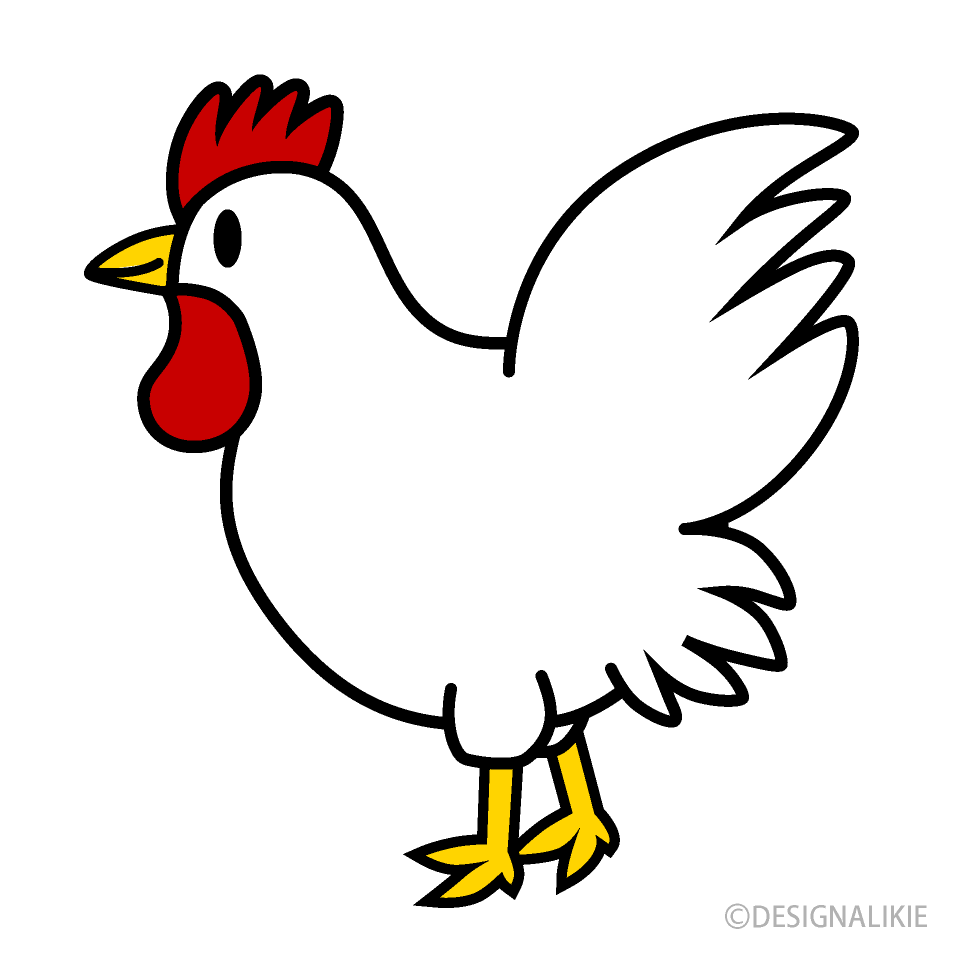 Hourglass deformity
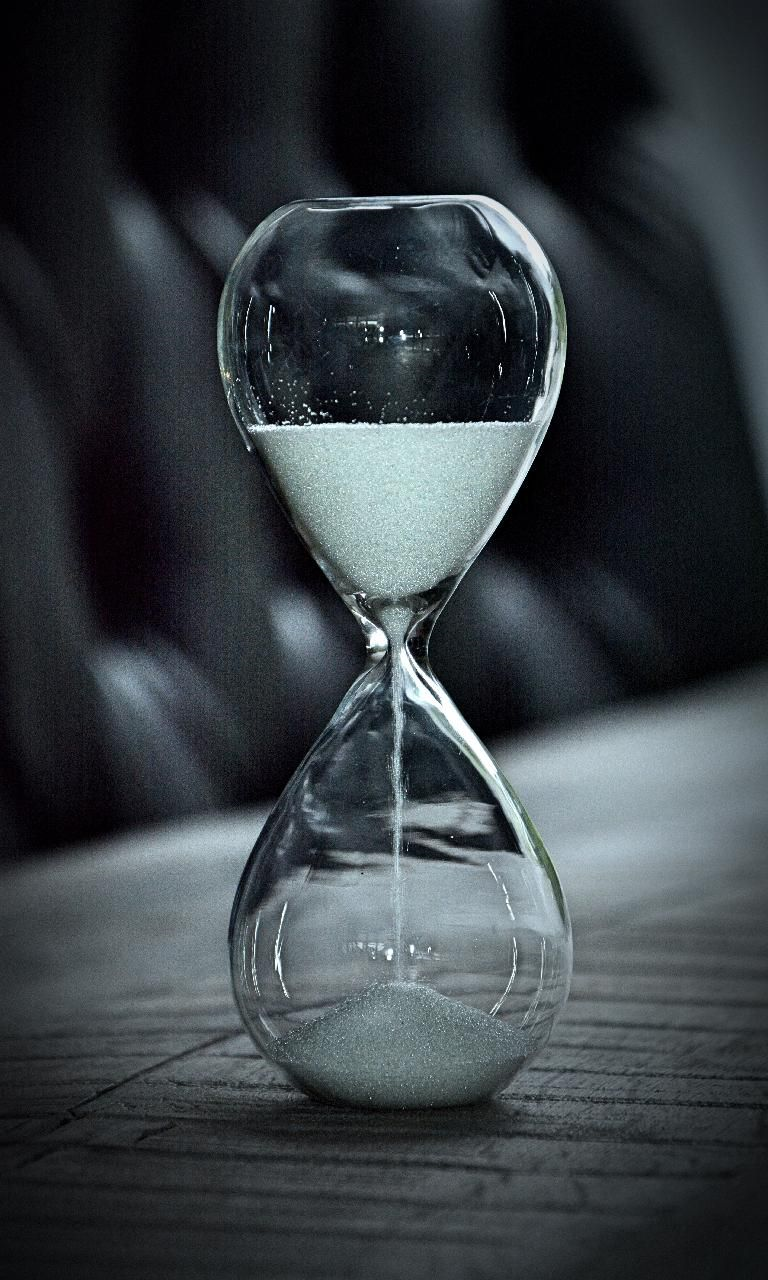 Barium enema
The following features may be seen:
	 Spasm and oedema of the ileocaecal valve(In early involvement)
 
	  Thickening of the lips of the ileocaecal valve 	and/or wide gaping of the valve with narrowing 	of the terminal ileum (“Fleischner” or “inverted 	umbrella sign”).
Inverted umbrella sign
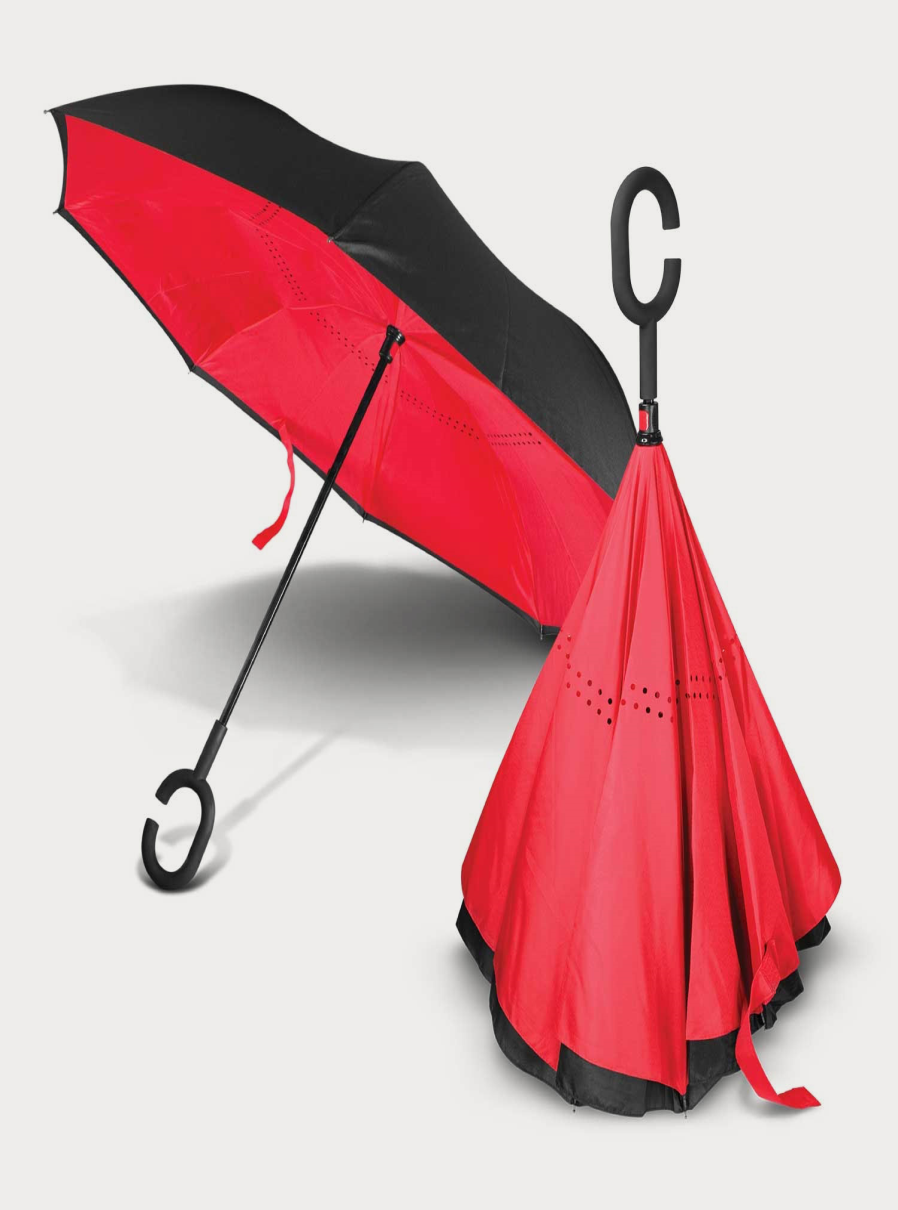 Barium enema cont….
“Conical caecum”, shrunken in size & pulled 	out of the iliac fossa due to contraction & 	fibrosis of the mesocolon.
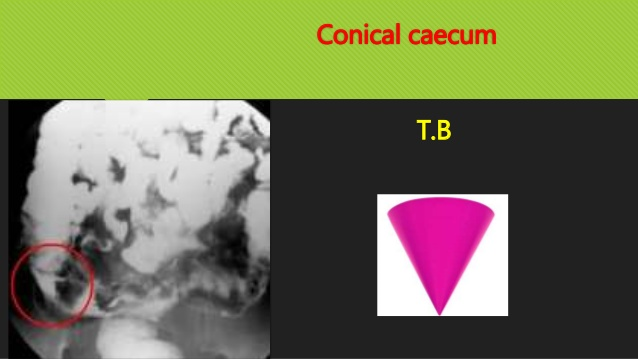 Barium enema cont……
Loss of normal ileocaecal angle & dilated 	terminal ileum (“goose neck 	deformity”).
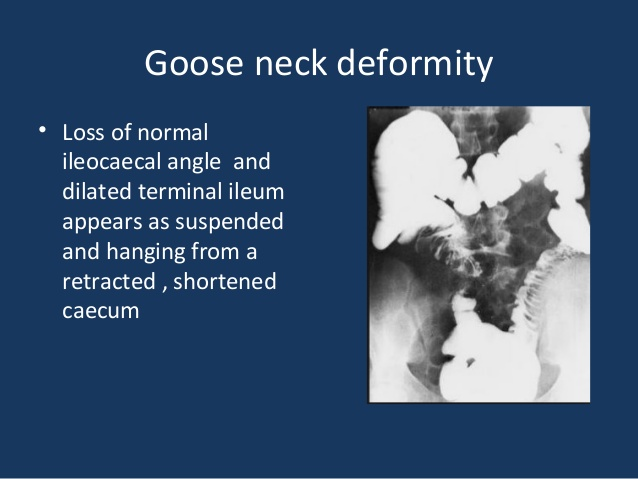 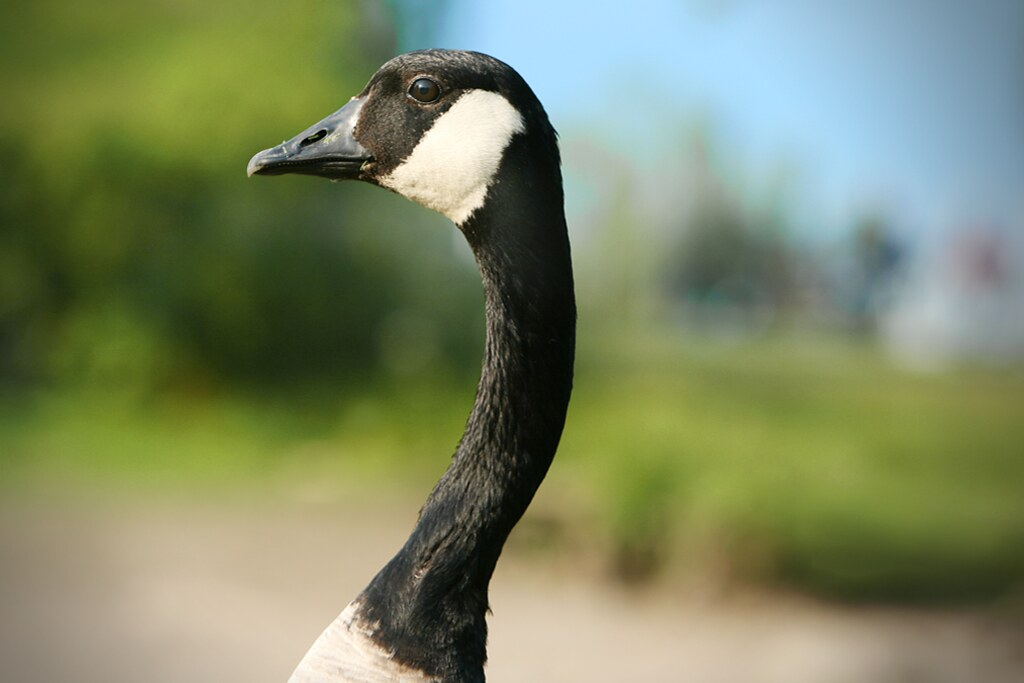 Barium enema cont….
“String sign” – persistant narrow stream of 	barium indicating stenosis.

Both Stierlin and String signs can also be seen in Crohn's disease and hence are not specific for TB.
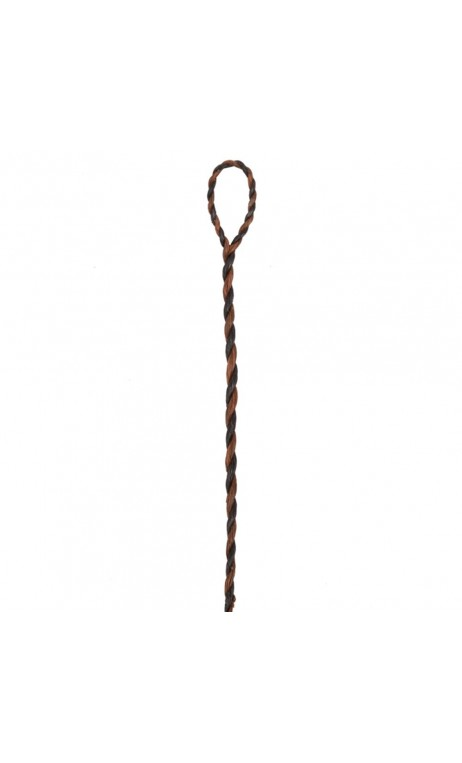 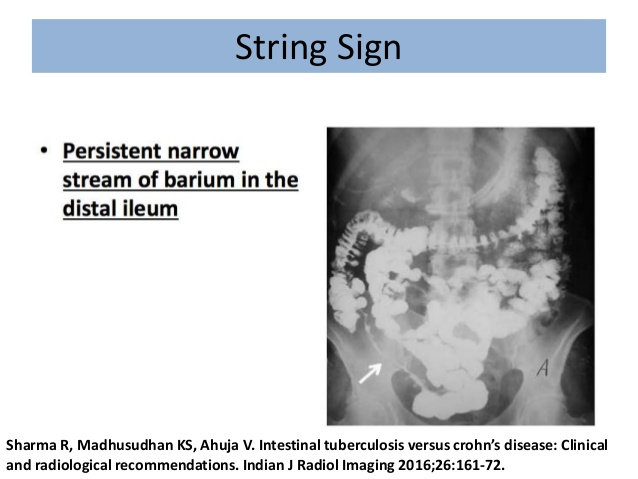 USG
The following features may be seen, usually in combination.

(i) Loculated or interloop ascites(with debri and septae). 

(ii) “Club sandwich” or “sliced bread” sign is due to localized fluid between radially oriented bowel loops, due to local exudation from the inflammed bowel (interloop ascitis).
Club Sandwitch sign
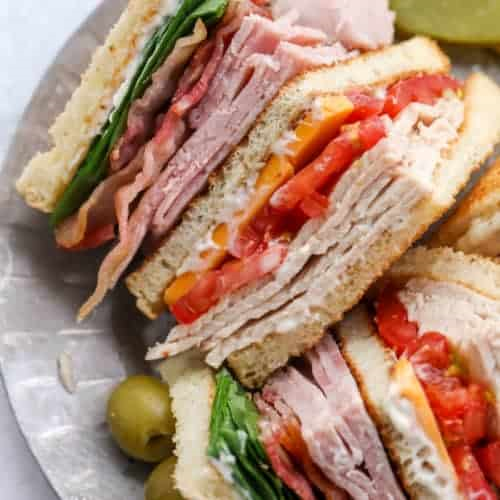 USG cont….
iii) Lymphadenopathy may be discrete or  matted.
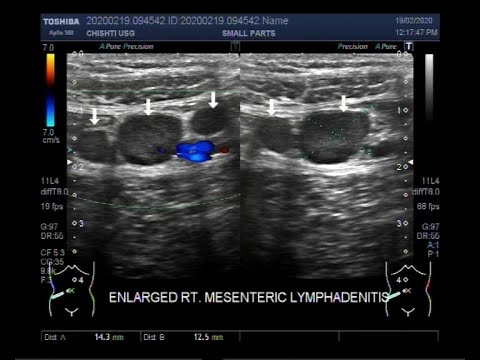 (iv) Bowel wall thickening. 
(v) Pseudokidney sign (pulled up caecum)– involvement of the ileocaecal region which is pulled up to a subhepatic position.
Computed tomography (CT) scan
Ileocaecal tuberculosis is usually hyperplastic and well evaluated on CT scan.
High density ascites
Lympadenopathy with ascites
Bowel wall thickening
Omental thickening-omental cake appearance
Complications of perforation, abscess and obstruction are also seen.
CT Scan cont…
Thickened peritoneum and enhancing peritoneal nodules 

 The mesenteric, mesenteric root, celiac, porta hepatis and peripancreatic nodes are characteristically involved.
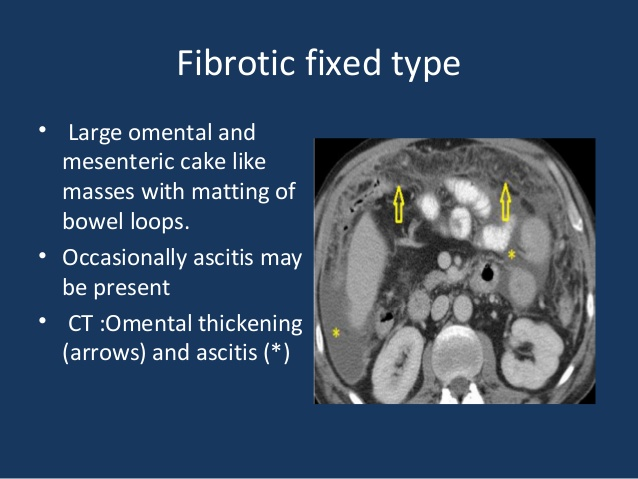 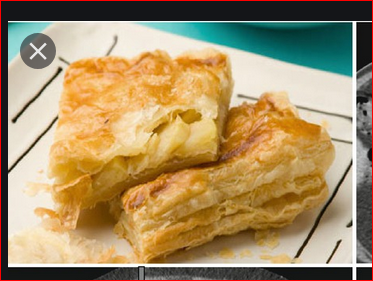 Colonoscopy
Ulcearation is the most common finding

Ileocaecal valve may be oedematous or deformed
Nodules,ulcers,pseudopolyps may be seen

Biopsies should be taken from the edge of the ulcers. 

A combination of histology and culture of the biopsy material can be expected to establish the diagnosis in over 80% of cases.
Ascitic fluid Study
Ascitic fluid examination
The ascitic fluid is straw coloured with protein >2.5 g/dl.
  
Total cell count of 150-4000/μl, consisting predominantly of lymphocytes (>70%). 

The ascites to blood glucose ratio is less than 0.96 
 
Serum ascitis albumin gradient is less than 1.1 g/dl.
Ascitic fluid cont….
AFB staining is positive in less than 3% of cases. 

 Culture is positive in less than 20% of cases and it takes 6-8 wk. 
By centrifusing 1 L ascitic fluid culture positivity rate is about 83%.(Singh et al ).
ADA
Sensitivity 98% and specificity 95% ,Cut of value 33%
 
ADA is increased in tuberculous ascitic fluid due to the stimulation of T-cells by mycobacterial antigens.
IGRA
I IFN-Gamma is produced by T-Cells to activate the   macrophages and increase their bactericidal activity.
 
           Results are reported as positive, negative, or indeterminate. 

            IFN-Gamma  is increased in tubercular ascites.
CA-125
CA-125 level elevated to 188.6 U/mL (normal range, <35 U/mL).
 CA-125, the common tumor marker of ovarian cancer,  elevated in  pulmonary and extrapulmonary tuberculosis (Yilmaz et al., 2001). 
This is because CA-125 antigen is a large transmembrane glycoprotein derived from coelomic (pericardium, pleura, peritoneum) and Mullerian (fallopian tube, endometrial, and endocervical) epithelium.
Diagnostic laparoscopy
Direct visualization

Inflammed thickened peritoneum studded with whitish yellow miliary tubercle

Collect ascitic fluid
Take biopsy from mass,omentum or peritoneum
FNAC
provides an inexpensive, quick and safe alternative to histopathology for the diagnosis of tuberculosis. 

It’s a patient friendly technique and provides a good assessment of cytomorphological features.
Peritoneal biopsy
PCR
PCR is the most promising new approach for the diagnosis of GITB.

Sensitivity 92%,Specificity 99%
Management
The drug treatment of abdominal TB is similar to that for pulmonary tuberculosis .(Kumar and Clark-10th).

As soon as the diagnosis is established the patient should be put on anti-tuberculosis drugs.

 All patients should receive conventional antitubercular therapy for at least 6 months.
The diet should also be a low residue one and even this may be further modified in patients with diarrhea.

General supportive treatment with rest, nutritious food, high protein, high calorie diet, supplementary  vitamins and iron is recommended
Role of steroid in Abdominal TB
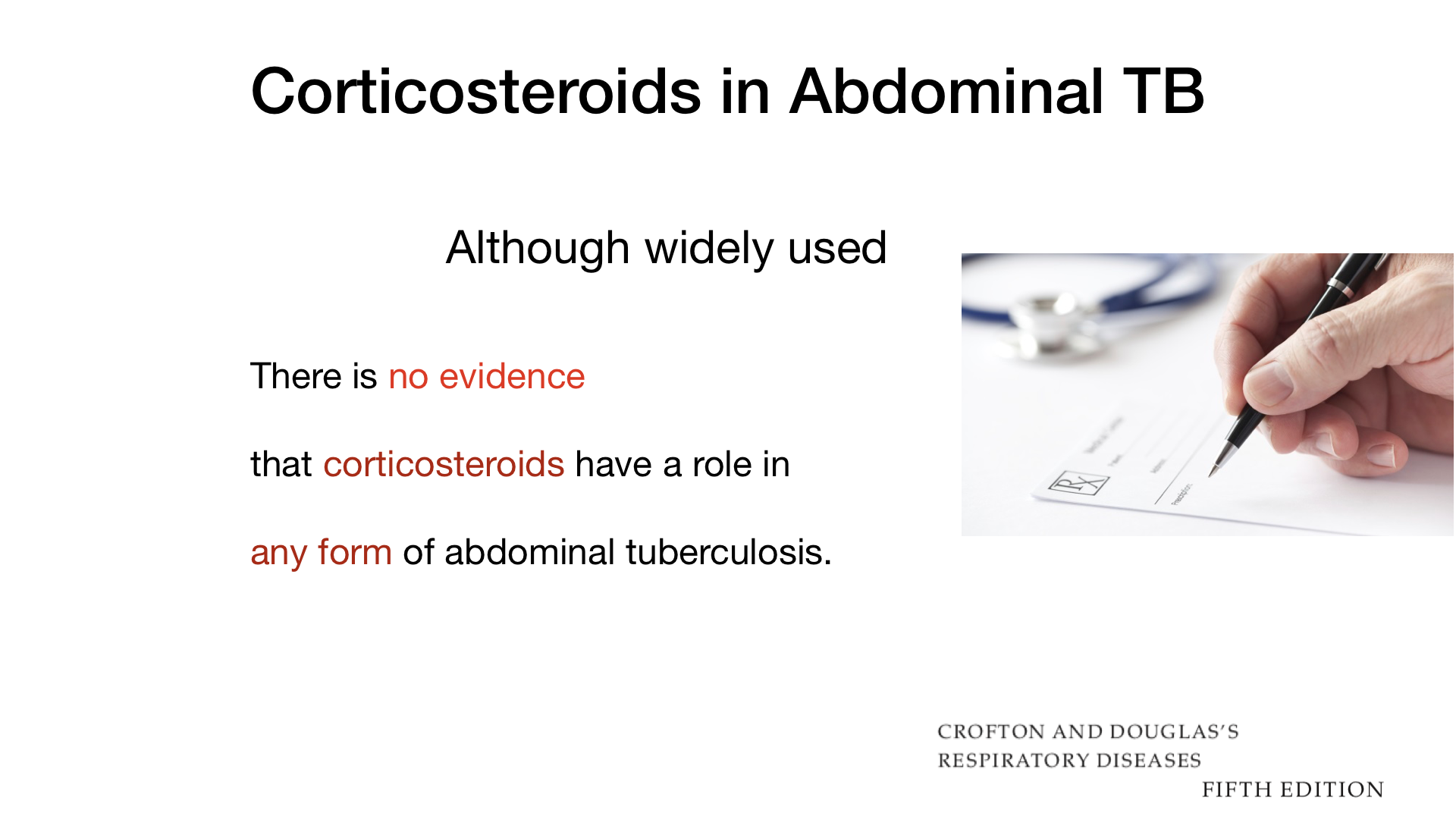 Meta-analyses showed adjunctive steroids, with ATT is more effective than ATT alone in tuberculous peritonitis patients for the prevention of composite end point , symptomatic stricture and intestinal obstruction .
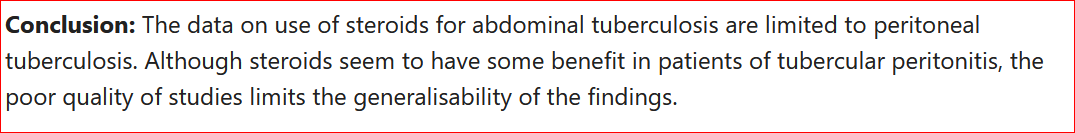 Indications for surgery
SUMMARY
Abdominal tuberculosis is the infection of peritoneum, hollow or solid abdominal organs with Mycobacterium bacilli.

The ileocaecal region and the peritoneum are most likely sites of infection.

In most cases hematogenous spread or through swallowing of infected sputum

PTB is apparent in less than 50% of the patients.
SUMMARY
Patients usually present with abdominal pain.

Usually diagnosis is made through a combination of radiologic, endoscopic, microbiologic, histologic and molecular techniques.

Antimicrobial treatment is the same as for pulmonary tuberculosis.

Surgery is occasionally required.